Fiche guide
Use case : un nouveau jeu de données, un workflow à développer, à partager et à ré-utiliser
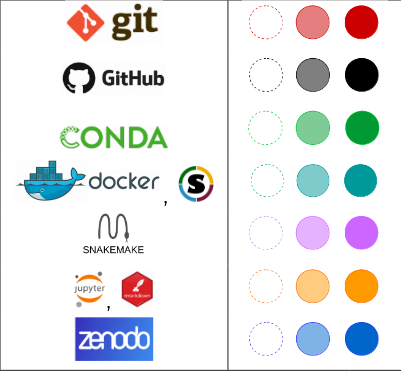 1